Polhůtní, předlhůtní úrok, lineárnía exponenciální úročení
1
Úvod do Socrative
Room name: FIMA
Jak hodnotíte své znalosti?
2
Motivace?
3
Základní typy úročení
Způsoby úročení:
Jednoduché –
Složené –


Dle připisování úroků:
Polhůtní –
Předlhůtní –
vyplácené úroky se k původní uložené peněžní částce nepřičítají a dále se neúročí.
úroky se připisují k uložené peněžní částce a spolu s ní se dále úročí.
úroky se platí (připisují) na konci úrokového období.
úroky se platí na začátku úrokového období.
4
[Speaker Notes: animace]
Předlhůtní              /	         polhůtní úročení
Tok času:

100 Kč			110 Kč

99 Kč			110 Kč
Ekvivalentní převádění:
r = 10 %
d = 10 %
5
[Speaker Notes: můžeme přeskočit]
Jednoduché úročení (polhůtní)
Výpočet úroků vychází ze stále stejného základu – úroky se k původnímu kapitálu nepřidávají a dále neúročí.
Nejčastější v situacích, kdy doba půjčky není delší než jeden rok.







Kde:
FV – budoucí hodnota
PV – současná hodnota
r – úroková míra
t – doba úročení
I - úrok
6
Vzorový příklad – jednoduché úročení
Klient měl od 8.3.2021 do 5.5.2021 uloženo ve spořitelně 15 000Kč s 8% úrokovou sazbou p.a. Kolik korun činil úrok za tuto dobu? (30/360)


Jak řešíme?
7
Socrative room name: ABCDE
Vzorový příklad - řešení
t = 57 dní = 57/360
PV = 15 000
r = 8 % = 0,08 (p.a.)
8
Jednoduché úročení předlhůtní		= obchodní diskont
Nehovoříme o úroku, ale o diskontu. 
Stanovení diskontu z konečné výše kapitálu v čase t (FV).
Pokud je tedy diskont 10 %, potom z částky 100 Kč, obdrží dlužník pouze 90 Kč, ale v den splatnosti musí vrátit 100 Kč.
Typické pro operace se směnkami (eskont směnek, operace s dluhopisy tzv. diskontované dluhopisy).
Současnou hodnotu kapitálu P neboli jistinu, získáme z následujícího vzorce:		


Kde:
FV – splatná jistina, PV – současná hodnota, d – diskontní míra, t – doba úročení, D - diskont
9
Vzorový příklad - diskont
Dostal jste se do finančních problémů a nutně potřebujete prostředky. Máte směnku na 2 000 000 Kč, kterou donesete do banky, aby Vám ji eskontovala (odkoupila). Banka Vám vyplatí 1 950 000 Kč, její diskontní sazba je 5 % p.a., kolik dní před splatností je Vaše směnka? 
(30/360)

Jak řešíme?
10
Vzorový příklad - řešení
FV = 2 000 000
PV = 1 950 000
d = 5 % = 0,05 (p.a.)
11
Složené úročení
Úroky se přidávají k původnímu kapitálu a dále se úročí, tzv. úroky z úroků.
Exponenciální narůstání základu.
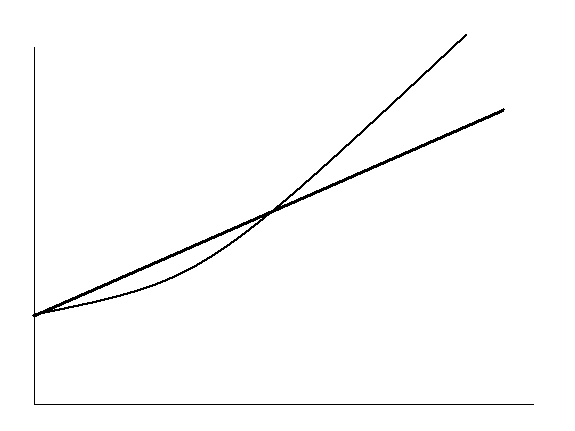 složené úročení
Splatná částka
jednoduché úročení
12
Čas
Vzorový příklad – složené úročení
Určete výši zúročeného kapitálu 12 000 Kč, je-li úroková sazba
1 % p.a. při složeném úročení, jestliže úročení je měsíční a tato částka je uložená 3 roky.


Jak řešíme?
13
Vzorový příklad - řešení
n = 3 roky
PV = 12 000
r = 1 % = 0,01 p.a.
Měsíční frekvence úročení
14
Kombinované úročení
Je kombinací jednoduchého a složeného úročení.
Vychází z předpokladu, že celá úrokovací období se úročí podle složeného úročení a zbytek podle jednoduchého úročení.
                           




t = n + N = doba splatnosti v letech
n = počet celých let
N = neukončená část posledního roku
Složené úročení
Jednoduché úročení
15
Vzorový příklad – kombinované úročení
Kolik musíte vložit na bankovní účet, abyste za 5 let a 7 měsíců získali částku 1 452 000 Kč. Roční úroková sazba činí 5,5 % a úrok banka připisuje ročně.


Jak řešíme?
16
Vzorový příklad - řešení
Jednoduché úročení necelého ÚO
Složené úročení celých ÚO
4
5
1
2
3
?
1 452 000 Kč
17
[Speaker Notes: Přidat animaci nejprve 1. rovnice, pak 2. rovnice]
Příklad Socrative 2    (room name: FIMA)
Kolik bude činit připsaný úrok ke konci roku, pokud víte následující informace: Klient uložil do banky 4.1. částku 8 000 Kč, dne 18.2. částku 4 500 Kč a 14.4. částku 2 400 Kč. Úroková sazba byla
6 % p.a.
(30/360)
18
Příklad Socrative 2 - řešení
19
Příklad Socrative 3
Dlužník vystavil dlužní úpis na 20 000 Kč, splatných i s úrokem za 8 měsíců při úrokové sazbě 8 % p.a. Za měsíc po vystavení dlužního úpisu jej věřitel prodal jiné osobě, která diskontuje dlužní úpisy diskontní sazbou 9 % p.a.

Kolik dostane věřitel za dlužní úpis?
20
Příklad Socrative 3 - řešení
t = 8 měsíců, r = 8 % p.a.
100 %
X %
t = 7 měsíců, d = 9 % p.a.
100 %
X %
21
Příklad Socrative 4
Jak dlouho bylo uloženo 15 000 Kč, jestliže tento vklad vzrostl na 21 000 Kč při složeném úročení a 4% úrokové sazbě p.a., úrok se připisuje jednou ročně?
22
Příklad Socrative 4 - řešení
PV = 15 000
FV = 21 000
r = 4 % p.a.
t = ?
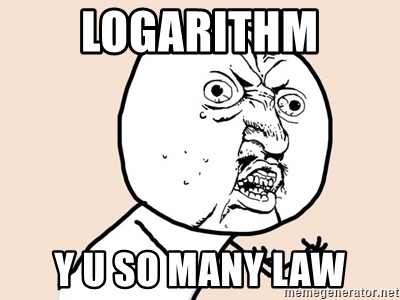 23
Příklad Socrative 5
Určete úrokovou míru p.a., při které se zvýší počáteční hodnota kapitálu na svůj dvojnásobek za 16 let při měsíčním úročení.
24
Příklad Socrative 5 - řešení
r = ? p.a.
PV = ?
FV = 2 PV
t = 16 let
ÚO = 1 měsíc
25
Příklad Socrative 6
Jak dlouho musíte nechat na BÚ částku 4 500 Kč, abyste si mohli nárokovat 8 300 Kč? Víte, že úrok banka počítá 2x/rok a úroková sazba činí 4,2 % p.a. Maximalizujte užitek.
26
Room name: FIMA
Příklad Socrative 6 - řešení
V rovnici máme dvě neznámé n a N:
Nejprve vypočteme n použitím pouze složeného úr.:
A dopočteme N:
Abychom získali požadovanou částku, musí být uloženo alespoň 14 let 8 měsíců a 22 dní
27
Otázky na závěr? 			(+Socrative)
28
Děkuji za aktivní účast v případě dotazů se ptejte,nebo piště 
29